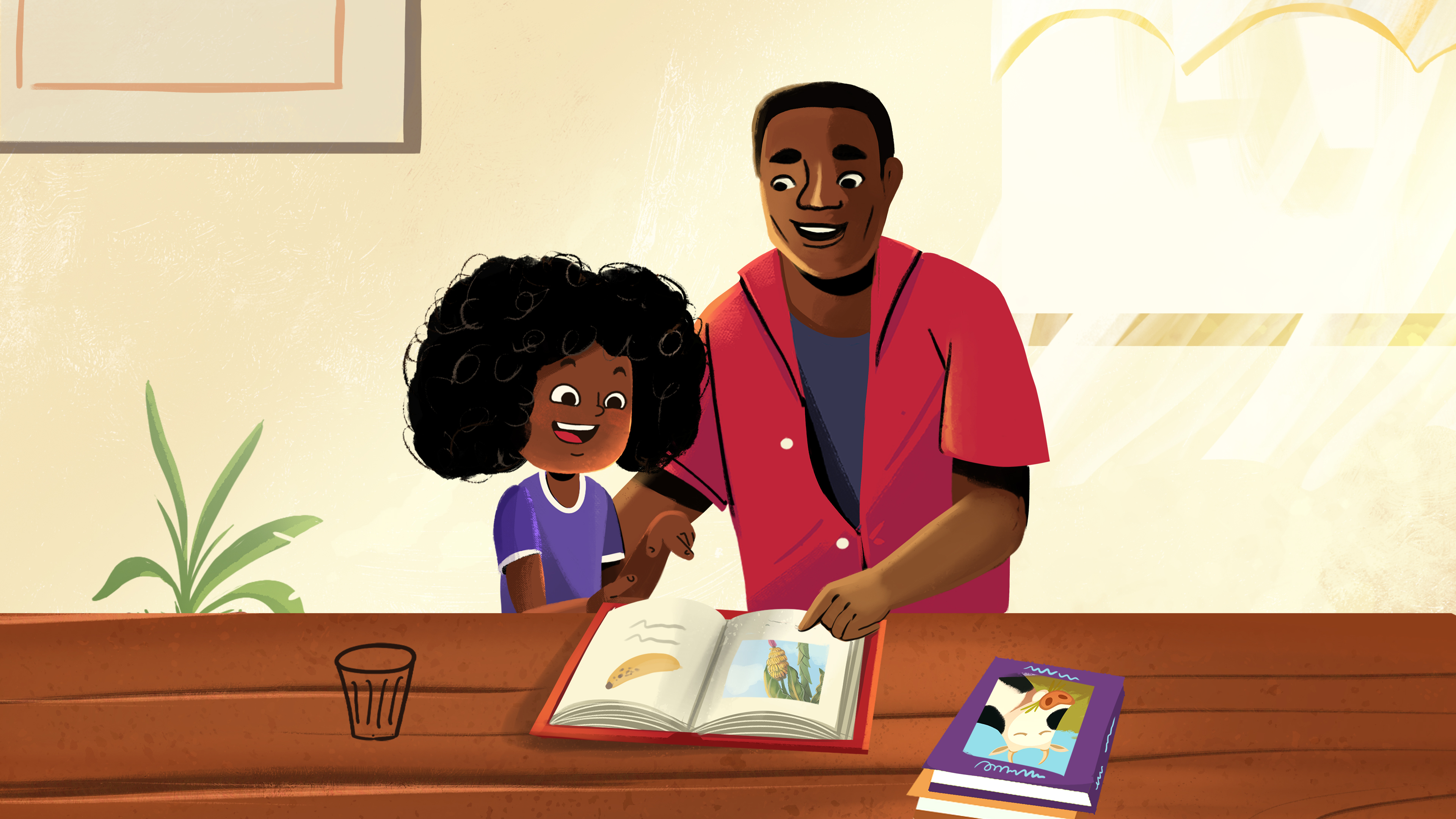 Read-at-home activities help set children up for success in life.
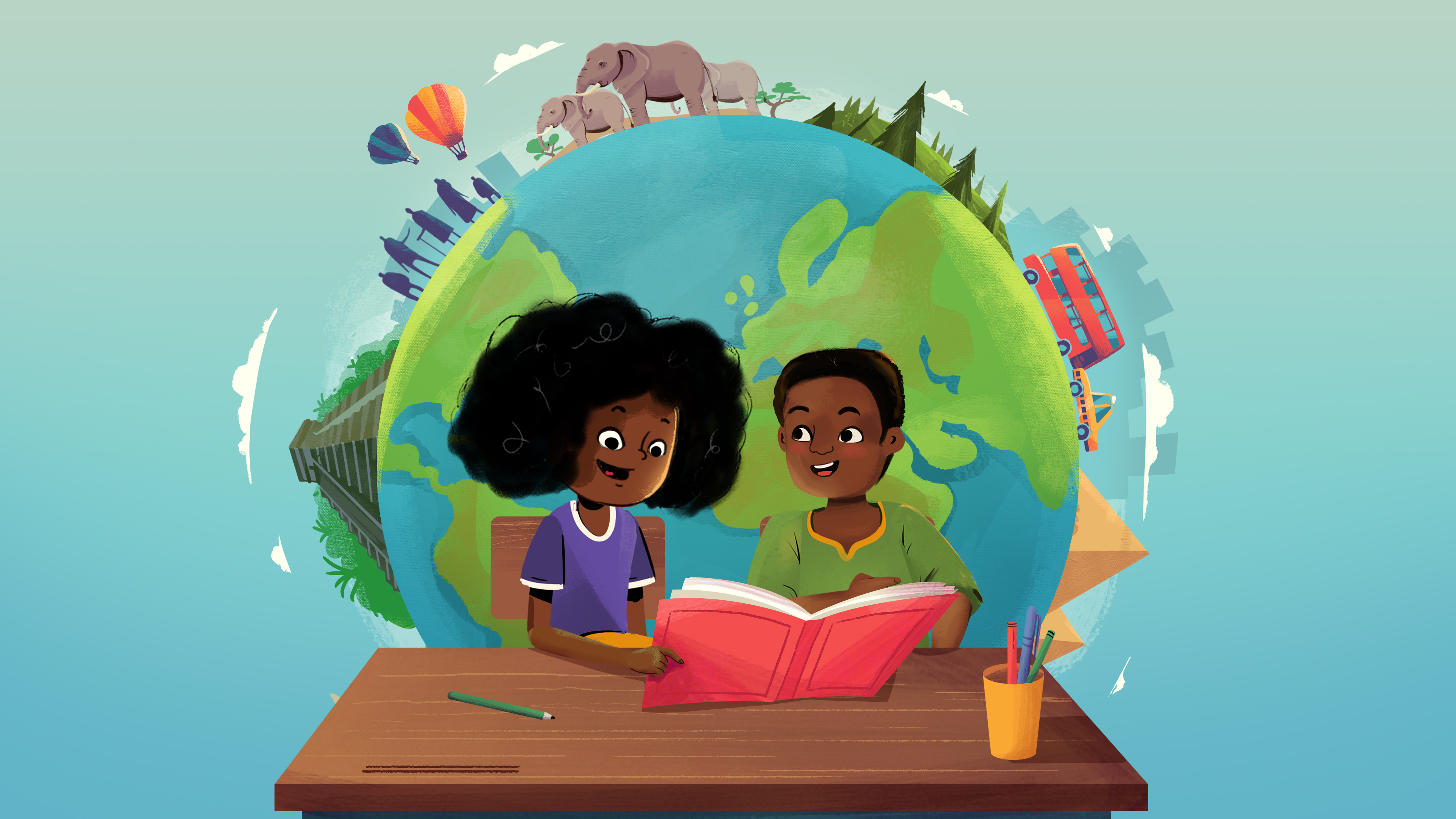 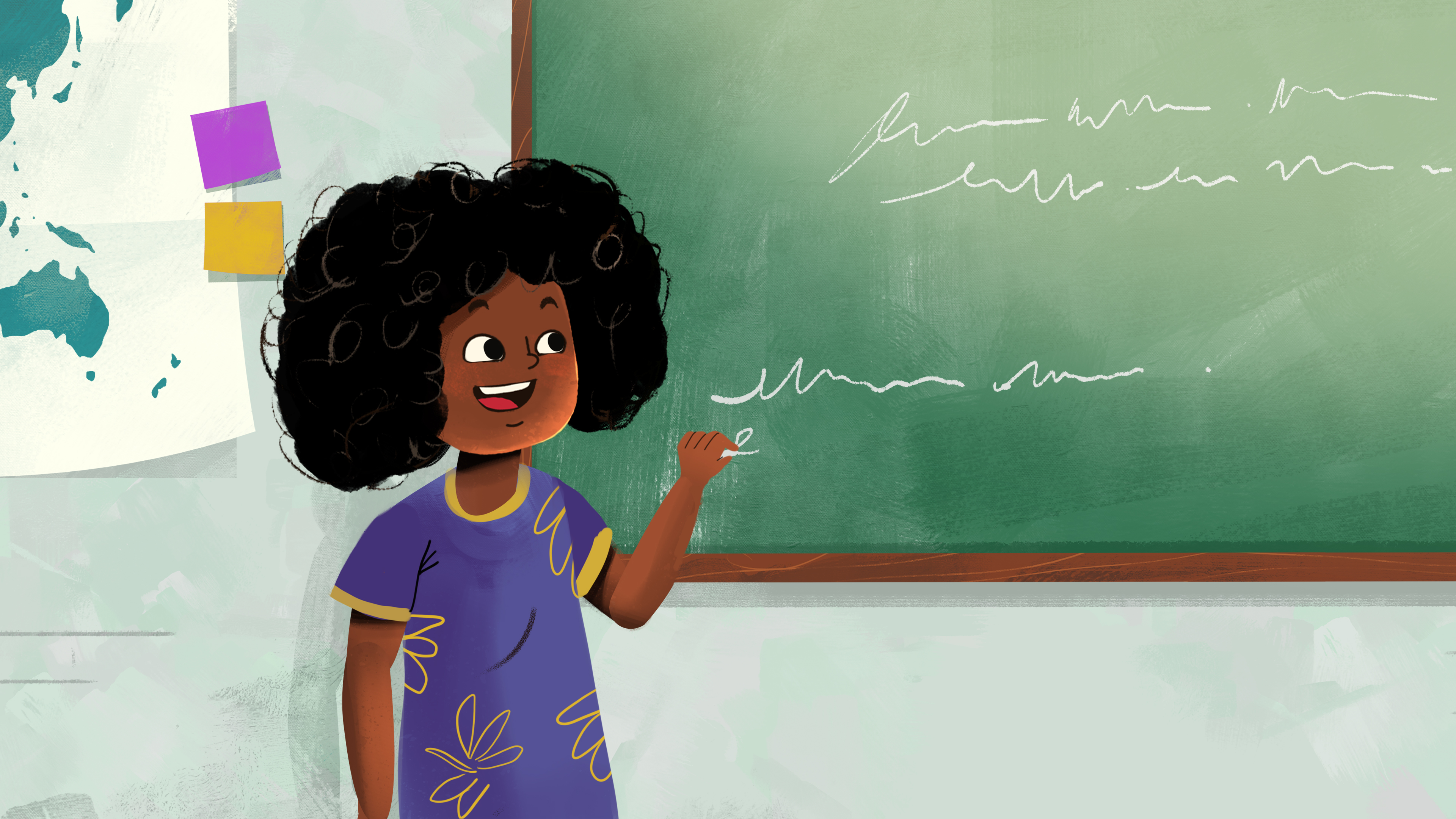 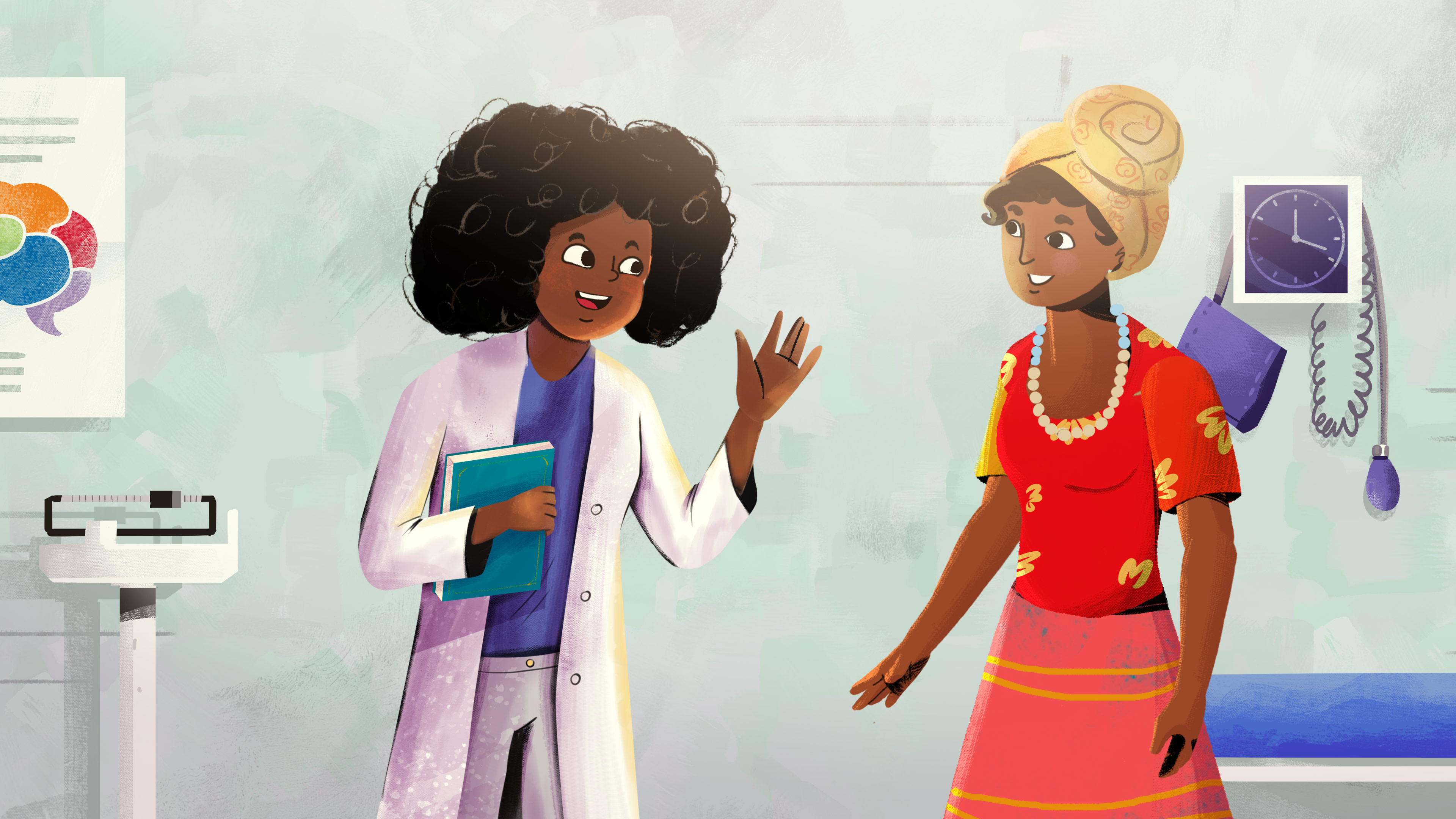 [insert program logos]